Seminář pro žadatele k 3. výzvě IROP „Regulační plány“ a k 9. výzvě IROP „Územní studie“
Zadávání a kontrola veřejných zakázek
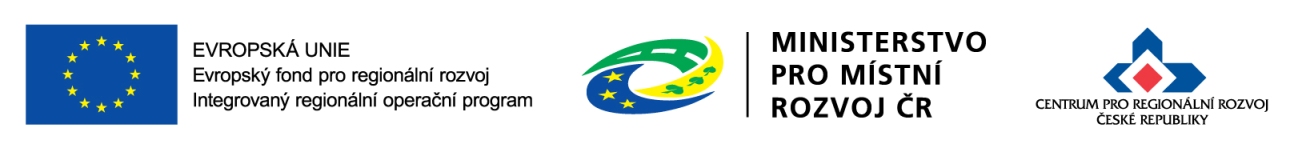 23.10.2015, Brno
Zadávání veřejných zakázek
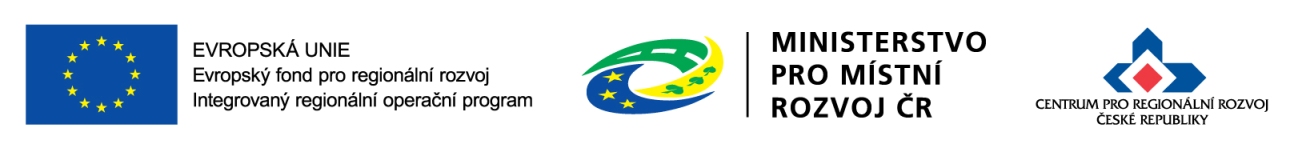 2
Základní vymezení dle Výzvy
Žádost o podporu je možné podat až po podpisu smlouvy na zpracování územní studie. 

Pokud projekt obsahuje více územních studií, je potřeba mít podepsanou smlouvu/smlouvy na všechny územní studie.
3
Metodika řízení programů v programovém období 2014–2020 (NOK)
Pokud příjemce podpory realizuje projekt prostřednictvím zakázky na dodání zboží, poskytnutí služeb nebo provedení stavebních prací, je povinen řídit se 
principy transparentnosti, rovného zacházení a nediskriminace, 
a dále pak principy hospodárnosti, efektivnosti a účelnosti (tzv. 3E) podle zákona č. 320/2001 Sb., o finanční kontrole. 
Při zadávání veřejné zakázky postupuje v souladu se zákonem č.137/2006 Sb., o veřejných zakázkách. 
V případě zakázek nespadajících pod působnost zákona č. 137/2006 Sb., o veřejných zakázkách je povinen řídit se Metodickým pokynem pro oblast zadávání zakázek pro programové období 2014-2020 vydaným dne 15. ledna 2014 na základě usnesení vlády ČR č. 44/2014
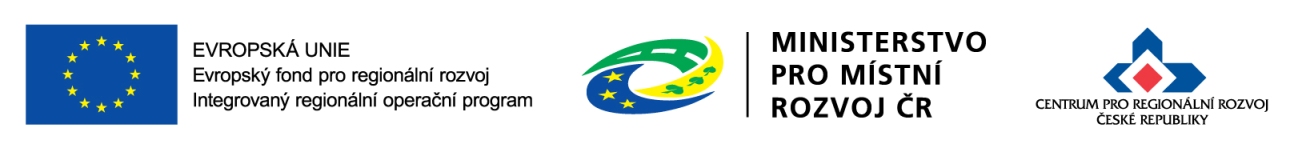 4
Zadávání veřejných zakázek - pravidla
Pravidla zadávání veřejných zakázek jsou stanovena v:

Zákon č. 137/2006 Sb., o veřejných zakázkách – nadlimitní a podlimitní VZ
Metodický pokyn pro oblast zadávání zakázek pro programové období 2014 – 2020 (MP) – veřejné zakázky malého rozsahu (VZMR), zakázky malé hodnoty, zakázky vyšší hodnoty
Obecná pravidla pro žadatele a příjemce – kapitola 5 – další pravidla stanovená poskytovatelem dotace
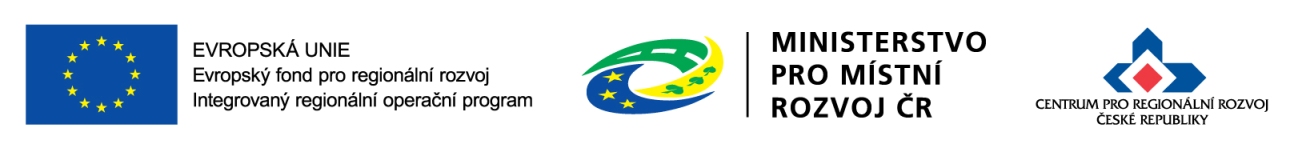 5
MP – výše předpokládané hodnoty VZ
Zakázka malé hodnoty (ZMH)
předpokládaná hodnota nedosáhne 2.000.000,- Kč bez DPH v případě zakázky na dodávky a/nebo služby (6.000.000, Kč v případě stavebních prací)

Zakázka vyšší hodnoty (ZVH) 
předpokládaná hodnota činí nejméně 2.000.000,- Kč bez DPH (6.000.000, Kč v případě stavebních prací)
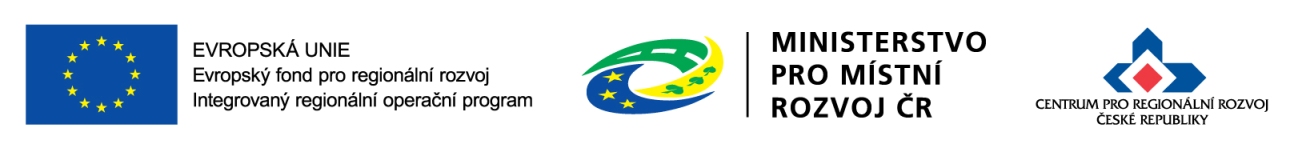 6
MP – veřejný + dotovaný zadavatel
MP stanoví pro veřejného a dotovaného zadavatele při zadávání VZMR následující limity:
	- méně než 400.000,- bez DPH = ZMH, nespadající pod pravidla MP, lze realizovat přímý nákup nebo objednávku
	- od 400.000,- bez DPH do 2.000.000,- bez DPH = ZMH dle MP, nutné soutěžit postupem dle MP (zejm. Kapitola 7)
	- od 2.000.000,- bez DPH = postup dle Zákona 137/2006 Sb. o veřejných zakázkách
Výše uvedené limity se vztahují k předpokládané hodnotě VZ
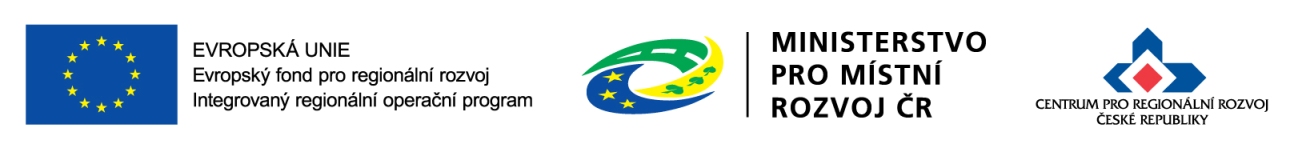 7
MP – předmět zakázky
Zadavatel stanoví předmět jedné zakázky tak, aby předmětem jedné zakázky byla:
všechna plnění, tvořící jeden funkční celek 
všechna obdobná a spolu související plnění
související plnění jsou ta, která spolu místně, věcně a časově souvisí

Shodná pravidla jako v ZVZ:
povinnost stanovit předmět zakázky v souladu se základními zásadami a v souladu s §13
zákaz dělení předmětu zakázky
zákaz diskriminačního slučování předmětu zakázky
zákaz značkové specifikace
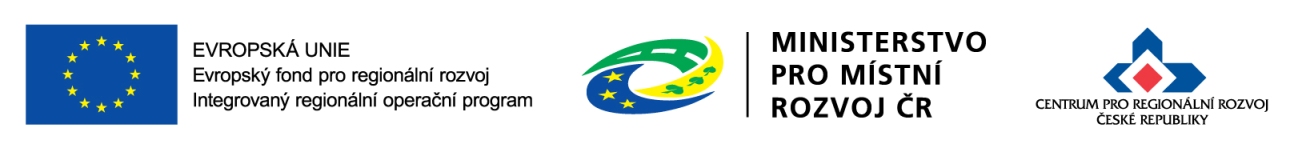 8
MP – cena a hodnota zakázky
Předpokládaná hodnota zakázky a nabídková cena uchazeče, s nímž má být nebo byla uzavřena smlouva dle bodu 8.4.1 MP musí odpovídat cenám v místě a čase obvyklým.

Platí i pro přímé objednávky či nákupy!
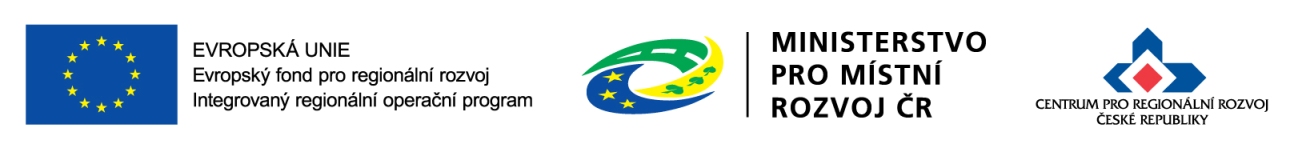 9
MP – procesní postup
Zadavatel může zadat zakázku:
v otevřené výzvě nebo
na elektronickém tržišti nebo
v případě zakázek malé hodnoty v uzavřené výzvě
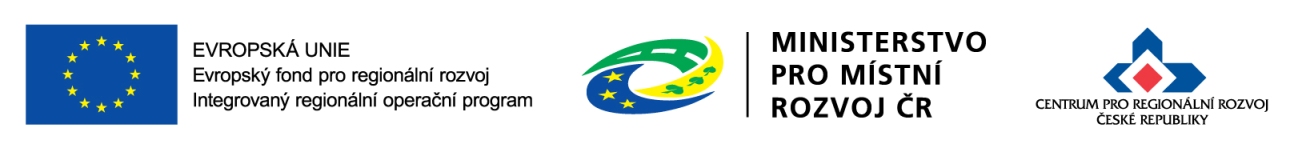 10
MP – otevřená výzva
Oznámení výběrového řízení uveřejní zadavatel po celou dobu trvání lhůty pro podání nabídek:
na profilu zadavatele, nebo
ve věstníku veřejných zakázek nebo
webových stránkách příslušného Programu
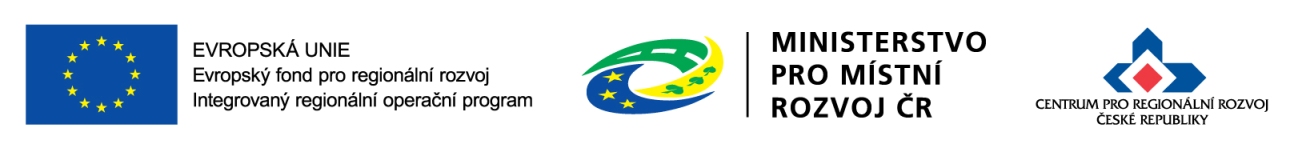 11
MP – e-tržiště
Pokud zadavatel zadává na elektronickém tržišti, zadává podle pravidel elektronického tržiště.
v takovém případě se ustanovení upravující zadávání zakázek tohoto MP nepoužijí
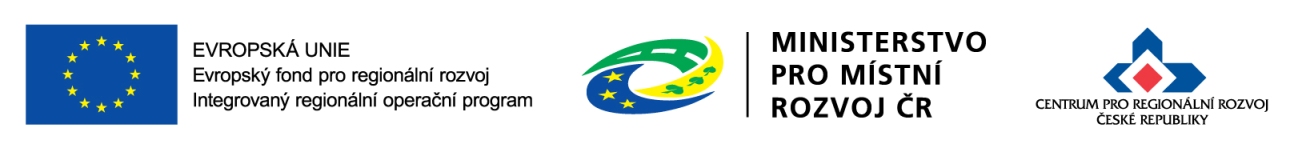 12
MP – uzavřená výzva
pouze v případě zakázek malé hodnoty
výzva nejméně 3 zájemcům k podání nabídky 
jedná se pouze takové zájemce, o kterých má zadavatel informace, že jsou způsobilí požadované plnění poskytnout
prokazatelný způsob odeslání výzvy
zadavatel nesmí vyzývat opakovaně stejný okruh zájemců, není-li to odůvodněno předmětem plnění zakázky či jinými zvláštními okolnostmi, případně zrušením předcházejícího výběrového řízení
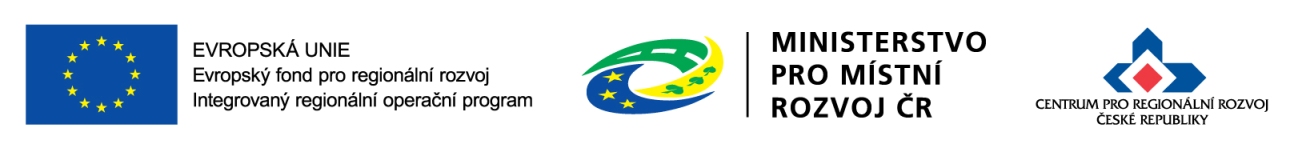 13
MP – lhůta pro podání nabídek
Lhůta stanovená podle tohoto MP počíná dnem, který následuje po události, jež je rozhodující pro její počátek. Rozhodnou událostí je uveřejnění oznámení o zahájení výběrového řízení/odeslání výzvy k podání nabídky.

Lhůta pro podání nabídek nesmí být kratší než:
10 kalendářních dnů u zakázek malé hodnoty 
15 u zakázek vyšší hodnoty 
35 v případě zakázek, jejichž předpokládaná hodnota dosáhne nejméně hodnoty nadlimitní veřejné zakázky pro sektorové zadavatele podle nařízení vlády č. 77/2008 Sb.
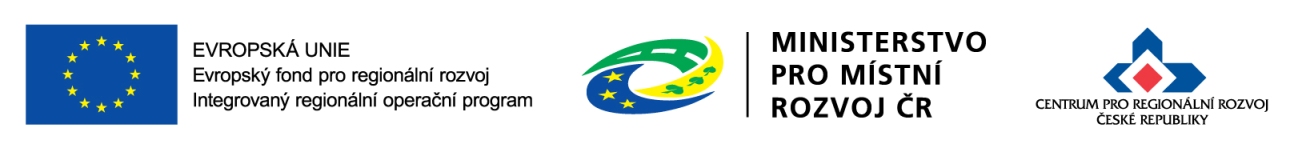 14
MP – další náležitosti
Obsah zadávacích podmínek
Kvalifikace
Dodatečné informace
Stanovení komise
Otevírání obálek
Posouzení a hodnocení nabídek
Uzavření smlouvy
Změny uzavřené smlouvy
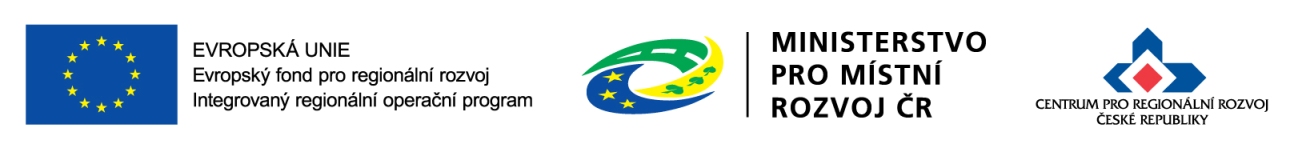 15
Kontrola veřejných zakázek
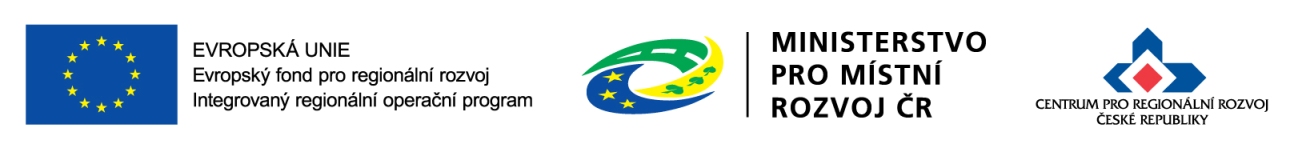 16
Kontrola veřejných zakázek
Proces kontroly VZ:

Povinnosti stanovují Obecná pravidla pro žadatele a příjemce + Podmínky Rozhodnutí
Kontrola VZ probíhá průběžně ve 3 + 2 fázích
Relevantní dokumentaci o zakázce zadavatel předkládá prostřednictvím MS2014+
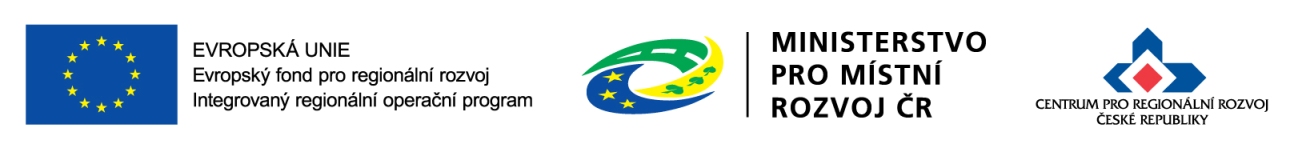 17
Soutěž o návrh
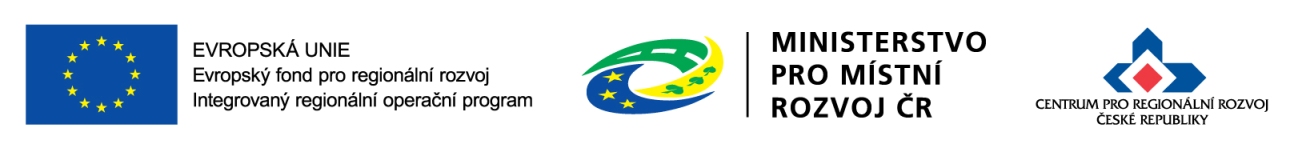 18
Soutěž o návrh
Soutěž o návrh a navazující jednací řízení bez uveřejnění jsou postupy upravené zákonem č.137/2006 Sb., o veřejných zakázkách, ve znění pozdějších předpisů (§ 103 a násl. zákona). 

V rámci IROP jsou zadavatelé oprávnění využit všech možností postupu podle zákona o veřejných zakázkách. 

Podrobně je soutěž o návrh rozebrána v metodice MMR:
http://www.portal-vz.cz/cs/Jak-na-zadavani-verejnych-zakazek/Metodiky-stanoviska
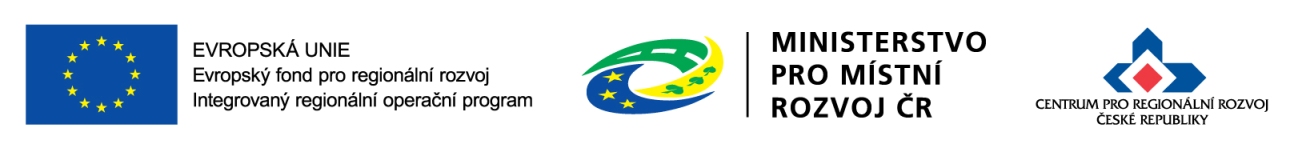 19
Soutěž o návrh
Soutěž o návrh je však pouze prvním krokem, k vlastnímu zadání zakázky musí následovat jednací řízení bez uveřejnění (§ 23 odst. 6 zákona). 

Jednání probíhá s vybraným účastníkem soutěže o návrh resp. se všemi vybranými účastníky soutěže o návrh.
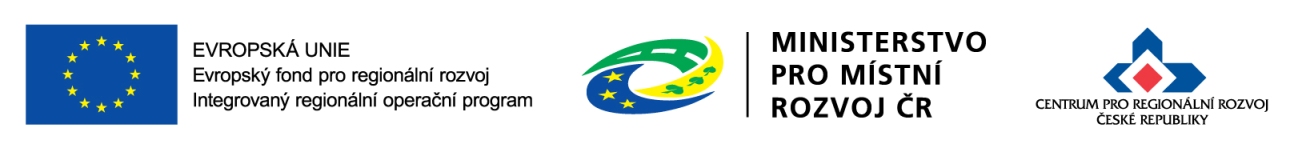 20
Soutěž o návrh
V rámci jednání musí být vyjednaná i cena zakázky. Ta by měla být v místě a čase obvyklá, přičemž doložit tuto skutečnost je povinností zadavatele. 

Doložení skutečnosti, sjednaná cena je v místě a čase obvyklá, je povinností zadavatele. 

Zadavatel může stanovit cenové limity ji ž v podmínkách soutěže o návrh.
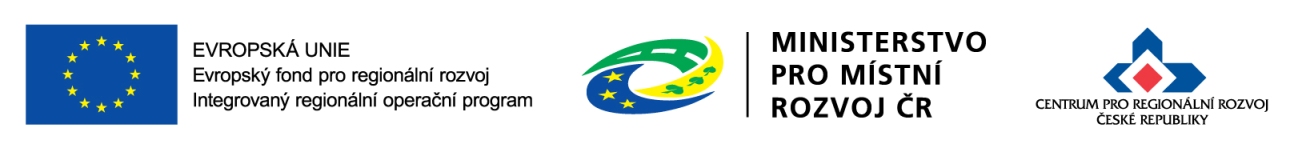 21
Soutěž o návrh
Pro soutěž o návrh v oblasti architektury stanoví zvláštní pravidla ČKA. 

Pokud zadavatel tyto nedodrží, je soutěž ze strany ČKA označena za neregulérní, což může mít následně dopad na hospodářskou soutěž.

V případě nesouladu pravidel ČKA se zákonem o veřejných zakázkách má při kontrolách IROP vždy přednost zákon!
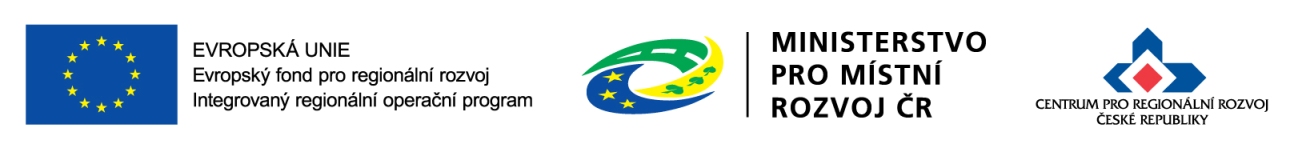 22
Děkuji za pozornost.
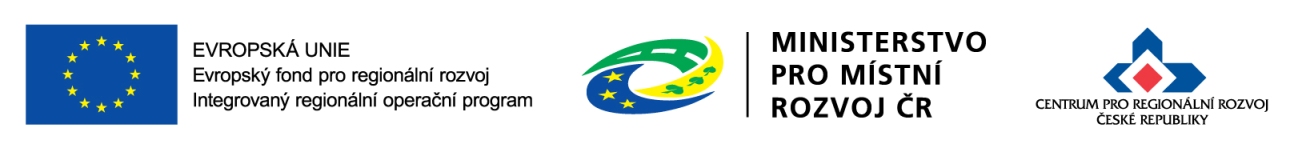 23